SponsorLogo
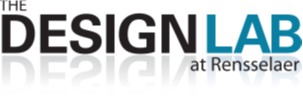 Project Name
Final Design Review Date: 11/15/2023
Team members:
Name, Major / Graduation Date)
Name, Major / Graduation Date)
Name, Major / Graduation Date)
Name, Major / Graduation Date)
Name, Major / Graduation Date)
Name, Major / Graduation Date)
Name, Major / Graduation Date)

Sponsor Mentors: (name)
Project Engineer: (name) 
Chief Engineer: (name)
Agenda
Project Overview
8/1/2023
Project Name (change in Header & Footer and check “apply to all”)
2
Project Overview
Purpose
Past Work/Project. History
Semester Objectives
8/1/2023
Project Name (change in Header & Footer and check “apply to all”)
3
Current Needs and Requirements (N&R) Spreadsheet Review
Open your Spreadsheet from the repository. DO NOT insert it here!
During meeting, stop sharing this PPT to instead share Excel file. Then come back to PPT to continue discussion.
Copy / use this slide!
8/1/2023
Project Name (change in Header & Footer and check “apply to all”)
4
Technical Approach/Accomplishments/ Demonstrations
Explain the technical approach the team will utilize to accomplish the semester objectives
Address your technical progress / subsystems / accomplishments.
Provide context, i.e., overall system block diagram(s), architecture, etc.
Focus on results / accomplishments vs. “diary mode”
Show rather than tell, i.e., pictures/graphs over words
The individual who did the work should create and narrate the slide(s) showing their results.
Demonstrations include any “show and tell” opportunities!
Copy / use this slide!
8/1/2023
Project Name (change in Header & Footer and check “apply to all”)
5